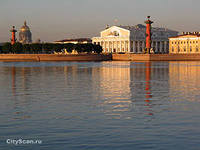 В гранит оделася Нева
Воспитательное занятие в 1 классе ГБОУ СОШ специальной (коррекционной) школы VII вида №561 Калининского района г. Санкт-Петерурга. Воспитатель Фатьянова А.В
Содержание:
Слайд 3 Теплоход на Неве
Слайд4 Стрелка Васильевского острова
Слайд5 Украшения Стрелки
Слайд6 Сфинкс на Университетской набережной
Слайд7  Утка и рыбка
Слайд 8 Дворцовый мост
Слайд9 Аничков мост
Слайд10  Банковский мост
Слайд11  Гранитные парапеты и тумбы
Слайд12 Решетка Аничкова моста
Слайд13 Решетки Фонтанки, Мойки, канала Грибоедова
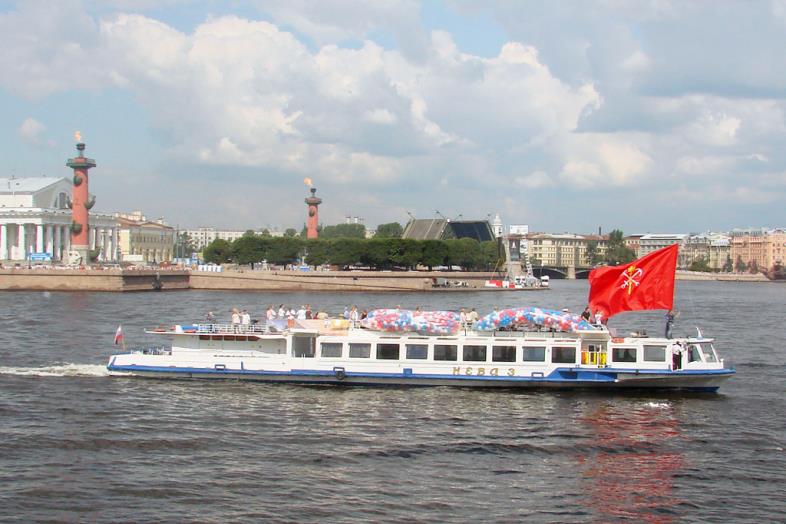 По оживленным берегам
Громады стройные теснятся
Дворцов и башен; корабли
Толпой со всех концов земли
К богатым пристаням стремятся.
В гранит оделася Нева…
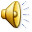 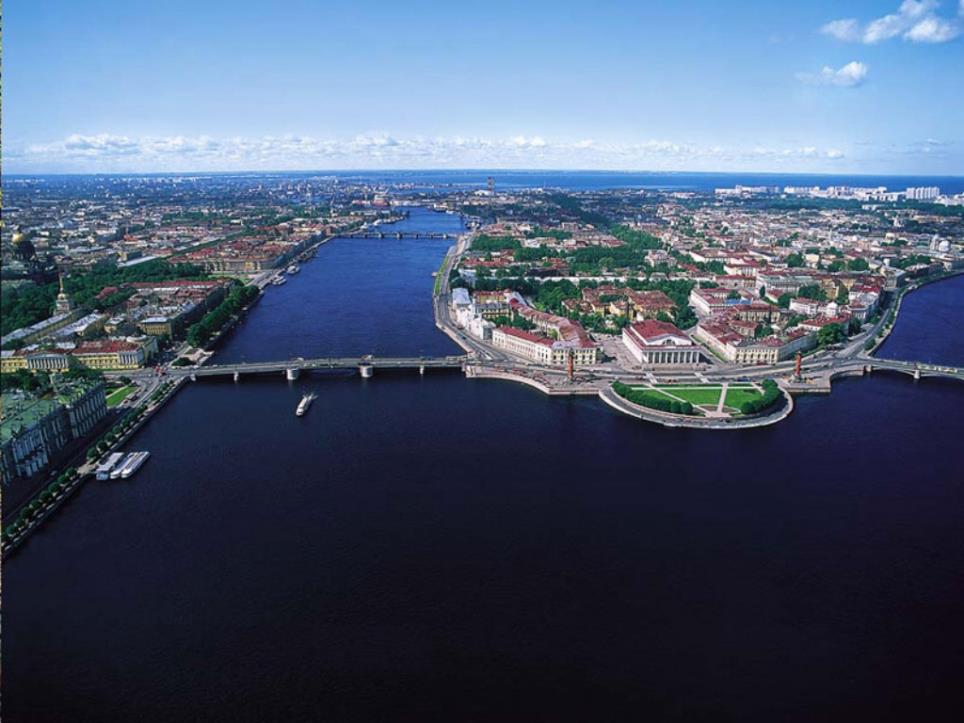 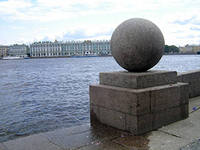 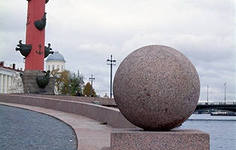 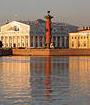 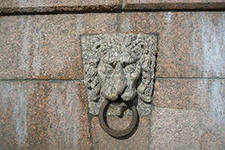 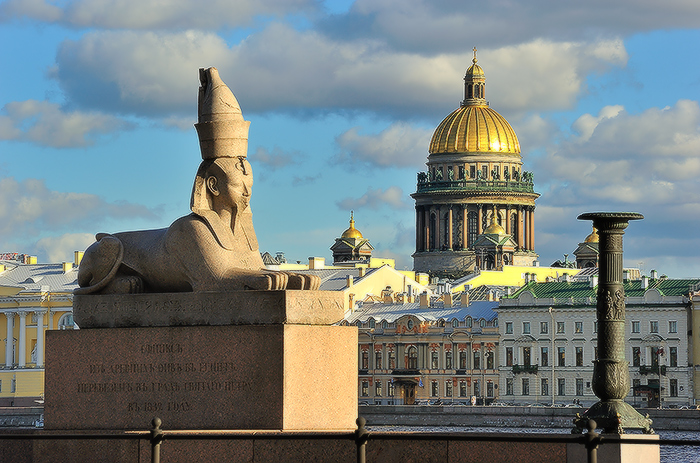 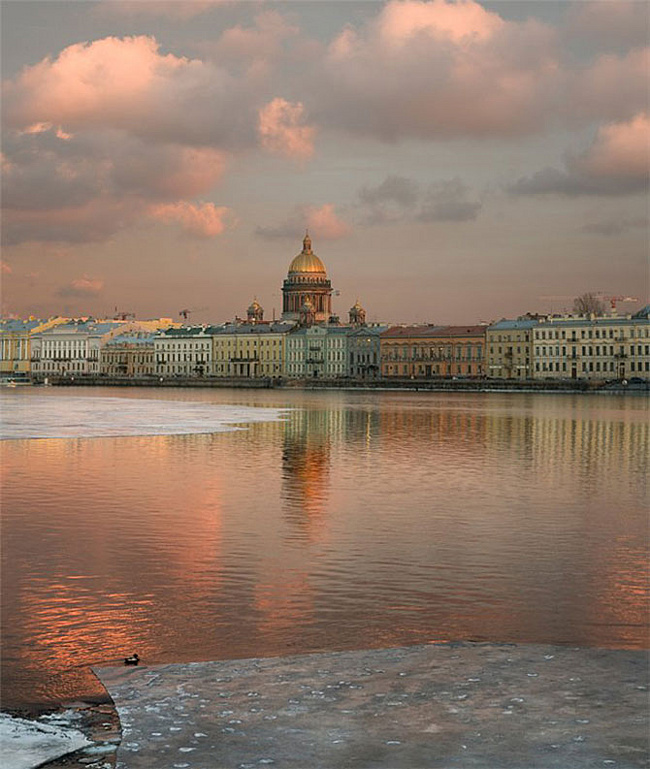 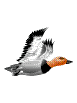 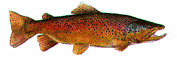 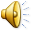 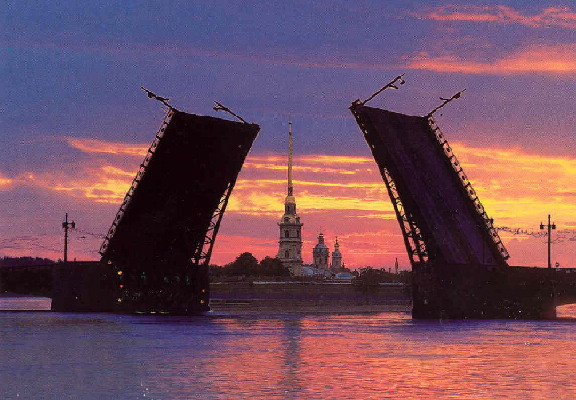 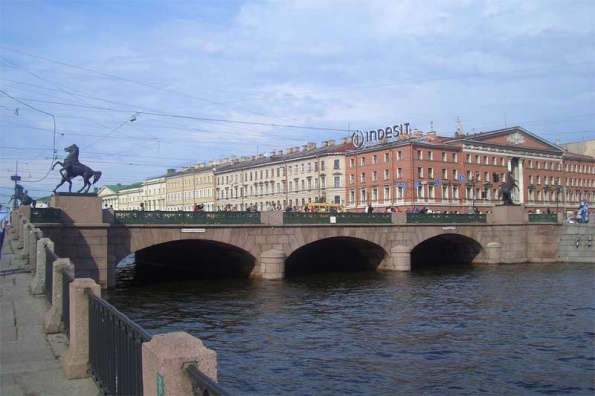 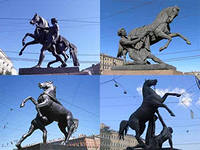 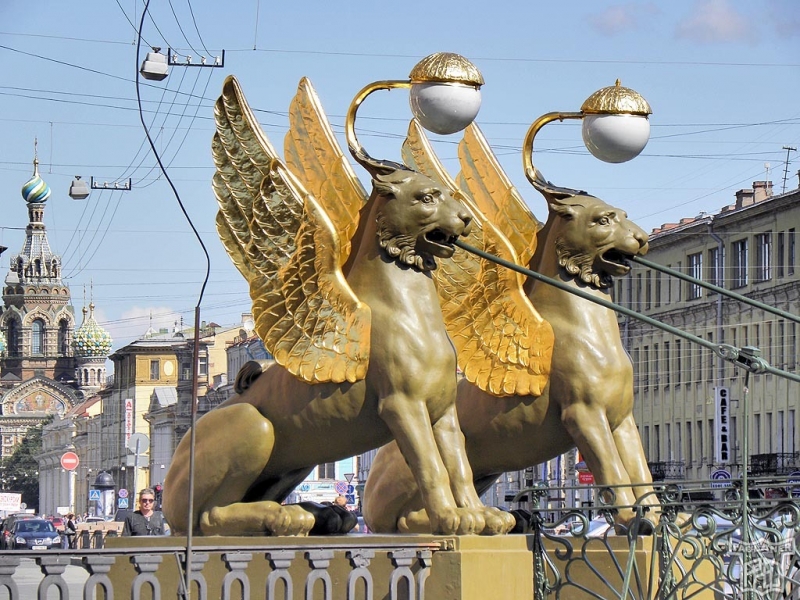 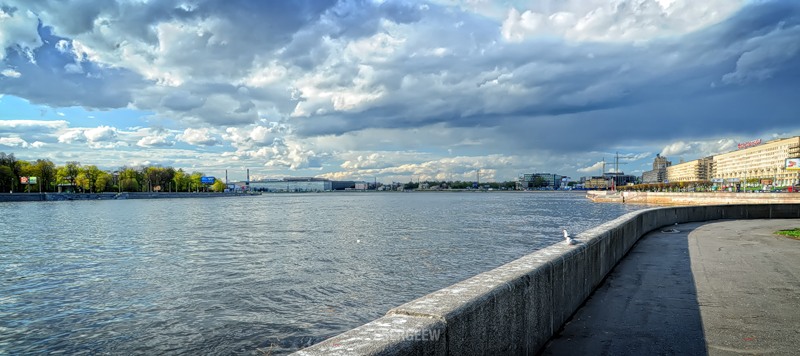 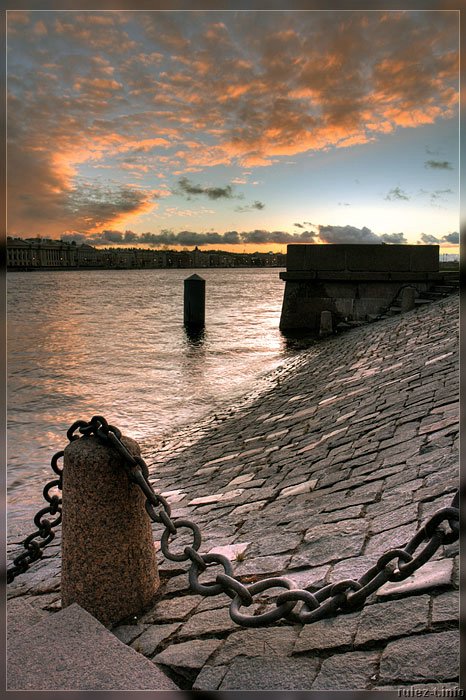 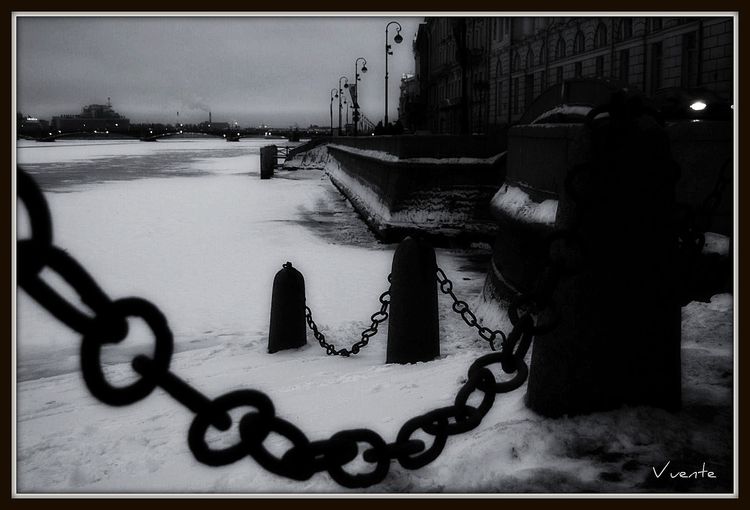 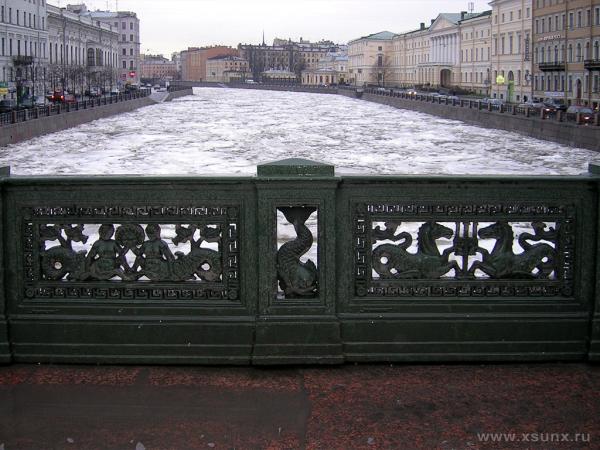 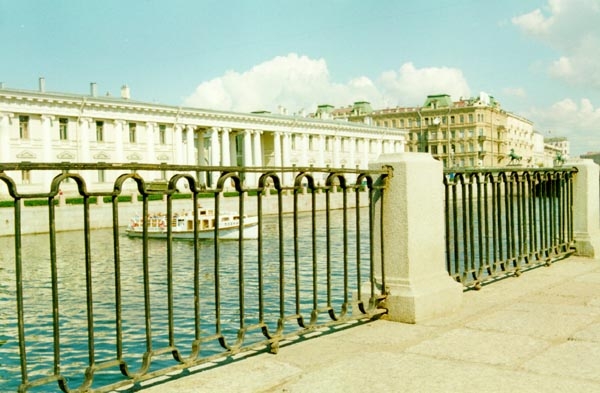 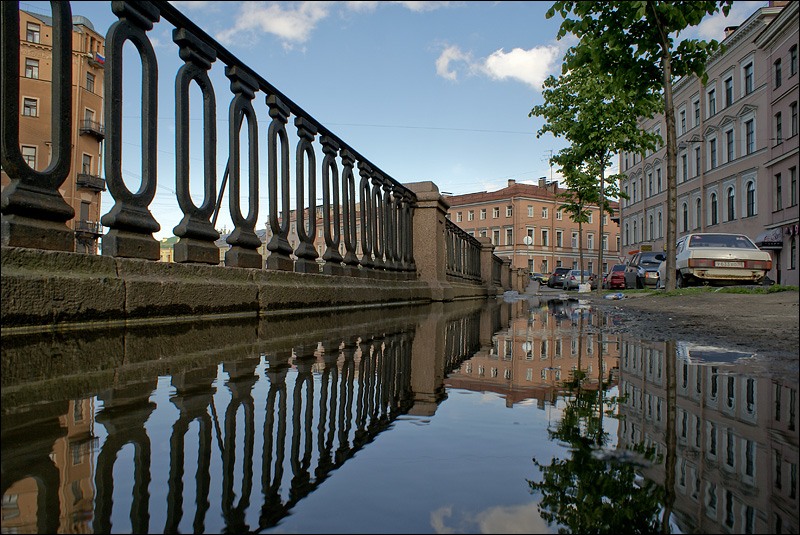 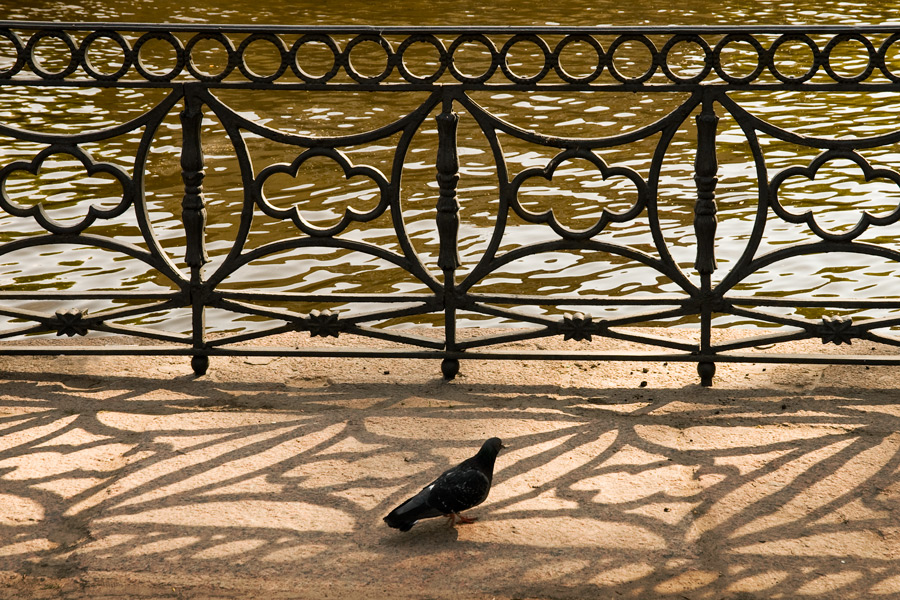